Engineering
materials
3. Innovations and modern materials
Practitionerguide
3. Innovations and modern materials
2
3. Innovations and modern materials | Practitioner guide
Introduction and overview
These resources help practitioners to deliver the materials components of engineering and manufacturing-related qualifications at levels 2 and 3. They introduce the topic and stimulate learners to explore and reflect on key concepts, and are designed to complement and enhance practitioners’ own lesson materials and schemes of work.
Resources summary
Prerequisites – it is essential that learners complete the Sustainability module, helpful if they complete Innovation and emerging technologies module and recommended they complete 1. Materials in engineering and 2. Physical and mechanical properties before starting this resource.
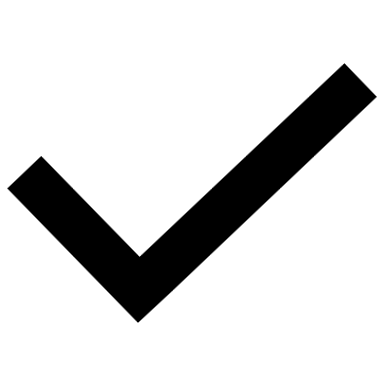 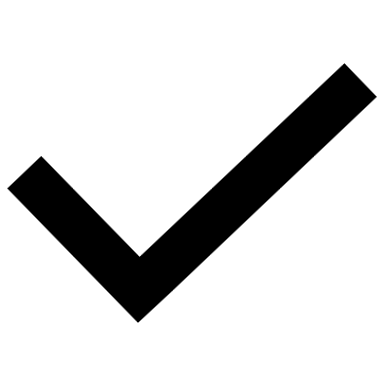 Delivery
Delivery suggestions for practitioners, and suggested answers where appropriate, are in the presenter’s notes for each slide. The core activities in each resource provide around   60 mins of learning time, though additional suggestions, including independent learning, can extend this time significantly. 
Overarching theme/big questions
How can engineers choose the right materials for the job?
How are innovations in materials changing what engineers can do?
Overview
The Level 2 resource defines engineering materials and explores how engineers relate the properties of materials to their purpose. The resource introduces some key areas that later resources develop and, importantly, gauges any prior understanding.
The Level 3 resources introduce physical and material properties, and material classifications. They help learners to understand the definitions of key properties and explore innovations in materials, including the potential applications of smart materials. Learners will also consider how engineering controls, administrative controls and PPE help to mitigate hazards from materials and material processing.
3
3. Innovations and modern materials | Practitioner guide
Learning outcomes and resource links
Level 3 resource 2
Innovations and modern materials
Suggest how composite materials can contribute to sustainability but may not themselves be sustainable.
List some applications of modern composite materials and their reinforcing fibres.
Identify market pulls on material innovation from economic or sustainability driving forces.
Consider the effect of innovations in materials on your future career, in the context of greater sustainability.
Full resource list available for the topic of Engineering materials:

1. Materials in engineering (Level 2)
2. Physical and mechanical properties of materials (Level 3)
3. Innovations and modern materials (Level 3)
4. Smart materials (Level 3)

Links to other supported topics

Battery technologies, Electrical machines, Innovation and emerging technologies, Renewable energy, Sustainability.
4
3. Innovations and modern materials | Practitioner guide
Subject coverage
Materials

Innovations in materials
Modern materials
Market pull and technology push on innovation
Economic and environmental contexts for materials innovation
Including careers

Impacts of innovation on future career
5
3. Innovations and modern materials
6
3. Innovations and modern materials
Learning outcomes
You will be able to:
List some applications of modern composite materials and their reinforcing fibres.
Suggest how composite materials can contribute to sustainability but may not themselves be sustainable.
Identify market pulls on material innovation from economic or sustainability driving forces.
Consider the effect of innovations in materials on your future career, in the context of greater sustainability.
Image © This Is Engineering
7
3. Innovations and modern materials
What is a composite material?
A composite material combines two or more materials to create one with new, superior properties.
Polymer resin or ceramic
Matrix
Which is:
Light
Stiff
Strong
Mould
Cast
Lay up
Composite material
+
Reinforcement
Random, oriented, woven, and/or layered fibres
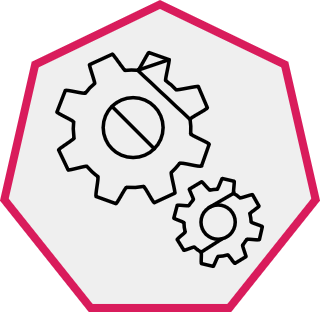 Discuss how a composite material delivers new properties that are different from the individual properties of the resin matrix and reinforcement fibres.

What historic and modern composite materials can you name and how are they used?
8
[Speaker Notes: Practitioner delivery notes

This resource uses composite materials as a way to consider how innovations in modern materials can help to deliver greater sustainability by moving away from fossil fuel-derived raw materials and creating composite materials that are more recyclable or biodegradable.

Activity

Begin by asking if learners have heard of composite materials.
Review that a composite material combines a resin matrix with a reinforcement material to produce a new composite material that has new, superior mechanical properties.
Learners discuss the questions on the slide.

Example answers
On its own a resin may be hard but brittle, while the reinforcement fibres may be strong but flexible. When bound together the matrix and reinforcements become stiff and strong, especially for their weight.
Modern composites include plywood (used for furniture, architecture, vehicles and boats), glass-reinforced plastic (used for vehicles, boats and wind turbine blades), carbon fibre (used for drone blades, aeroplanes and space vehicles, racing vehicles etc.), and fabric/resin/rubber composites used for washers, gaskets or mobile phone cases.
Please also see the next slide.

Assessment
Discussion and verbal answers.

Extension
Learners can research types of composite material and their applications.]
3. Innovations and modern materials
Innovations in composite materials
1950s
1930s
1960s
Prehistory
300 BC
3400 BC
200 BC
Straw and mud
Plaster and linen or papyrus
Layered wood
Concrete
Fibreglass and Bakelite plastic
Carbon fibre
Glass-reinforced plastic (GRP)
Romans
Mesopotamia
Egypt
Cars
Boats
Appliances
Mouldings
Aerospace
Defence
Buildings, furniture
Buildings
Buildings
Funeral art
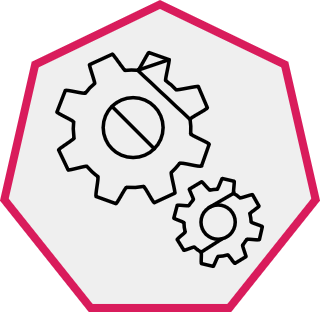 What key difference can you identify between historic and modern composite materials?
What challenge might this difference present, and what is the urgent context in which this matters?
9
[Speaker Notes: Practitioner delivery notes

Activity
Briefly review the timeline of innovations in composite materials.
Learners discuss the questions on the slide.

Example answers
Historic composites use natural or renewable materials, while modern composites are based around materials derived from fossil fuels, a non-renewable resource.
This means that modern composites are not a sustainable material as they come from a finite resource. The urgent need for greater sustainability frames this issue.

Assessment
Discussion and verbal answers.
Ability to see sustainability as the broad context.]
3. Innovations and modern materials
Composite materials and sustainability
Composite materials create light, strong structures that make machines and vehicles more efficient, using less energy.

However, more than 95% of modern composites use materials that are derived from crude oil or natural gas, and 85% are not recycled or reused at the end of their useful lives (National Composites Centre, 2020).
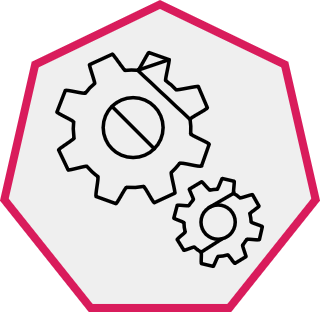 Discuss some reasons why modern composite materials are not sustainable.
Image © This Is Engineering
10
[Speaker Notes: Practitioner delivery notes

This activity links to the module on Sustainability. Learners can recall their understanding of the 6Rs of sustainability and of circular economies.

Activity
Highlight that while composite materials are used to deliver a range of engineering outcomes, a key benefit is that they often deliver better efficiency, which reduces energy use during operation. Discuss what two advantages this delivers.
Contrast this with one problem of modern composites: they use a finite resource and are hard to recycle and in this sense are highly unsustainable, despite their many engineering advantages.

Example answers
Modern composites are not sustainable because they:
are based on a finite resource
are difficult to separate for recycling
are hard to reuse
do not support circular economies
can use chemicals that are harmful to people and to the environment during manufacture or processing, and can be very energy intensive to produce (for example, baking carbon fibre mouldings).

Assessment
Discussion and verbal answers.

Extension
Learners can watch the video from the National Composites Centre at:
www.nccuk.com/news/uk-to-lead-the-development-of-the-next-generation-of-sustainable-composite-materials/
Learners can research forms of sustainable composites such as those using hemp, jute or pineapple waste.]
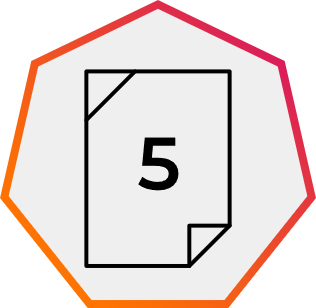 3. Innovations and modern materials
Sustainable modern composites
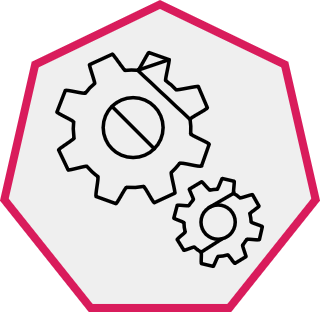 New forms of composite material can replace existing materials or create new opportunities.
Why are these materials more sustainable alternatives to oil-derived composite components?

What other engineering applications can you think of for cellulose nanofibres or mycelium fibre, based on their properties?
Where else might recyclable or bioplastic resins find an application?
Cellulose nanofibres 
Natural plant cellulose is broken down and ‘unravelled’ into tiny nanofibres
One fifth of the weight of steel, but five times as strong
Mix with plastics to make new composite materials
Extremely fine filter material
Mycelium fibres
Made by growing special types of fungus
Use moulds to grow into shapes
Good insulation properties
Biodegradable
Spin into fibres and fabrics
+
Recyclable plastic resins
Resins made from polymers that can be recycled
Bioplastic resins
Resins made from polymers sourced from natural raw materials
=
Sustainable hybrid composite or biocomposite
11
[Speaker Notes: Practitioner delivery notes

Learners may wish to have internet access for this activity, for optional research.

Activity

Review the examples of modern materials (cellulose nanofibres and mycelium fibres) that have applications on their own or can be made into more sustainable forms of hybrid composite or biocomposite by combining with recyclable oil-derived resins on bioplastic resins from plant sources.
Ask if learners had heard of each material before today.
Discuss each material’s properties or ability to be processed into a composite material.
Learners answer the questions on the slide on their activity sheet.

Activity sheet
Learners write suggested engineering applications on Engineering materials - Activity sheet 5b.

Example answers
Please see the next slide.

Assessment
Discussion and suggestions.
Written answers.

Extension
Learners can research more about one material and create a short report or presentation about its potential applications, advantages and limitations.]
3. Innovations and modern materials
The potential of modern materials – answers
Cellulose nanofibres and mycelium fibres are more sustainable because they come from natural, renewable plant resources (which can be crop waste in the case of cellulose).

Bioplastic resins come from plant-based feedstocks and so are renewable. Along with recyclable plastic resins, they can be reused within a circular economy, when suitably recovered, recycled and reprocessed.
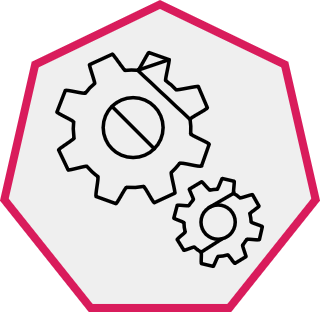 Each of these modern materials was first developed in a laboratory before potential applications were then identified.

Discuss and identify an opposite driving force for how new materials might be developed.
Cellulose nanofibres

Fine filters for purification
Strong fabrics for transport or protection
Mycelium fibres

Disposable safety clothing
Bricks and insulation (formed or grown in moulds)
Bioplastic and recyclable plastic films, foams and moulded products can replace plastic in many applications where their physical or mechanical properties provide equivalent function and performance, from packaging to product components.
12
[Speaker Notes: Practitioner delivery notes

Activity
Review the suggested answers on the slide.
Note that one challenge with bioplastics is to successfully replicate the precise physical or mechanical properties of oil-derived traditional plastics such as ABS.

Example answers
Please see the next slide for answer to the discussion question.]
3. Innovations and modern materials
Technology push v market pull
The cellulose and mycelium materials you have considered are examples of ‘technology push’.
When customer or consumer demand drives development, this is ‘market pull’. The rise in bioplastic resins is one example of this.
Technology push

Research and development leads to new materials.


A new material pushes new products into the market.
Market pull

Market research and consumer demand identifies new products and applications.

New demand pulls new materials from research to make these new products and applications.
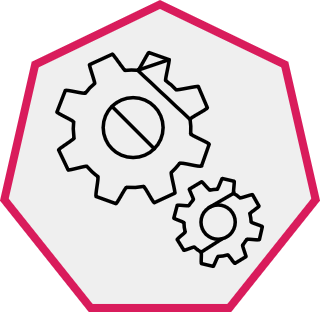 Discuss what market pull factors might drive the development of new materials.
What is the single biggest ‘pull’ factor to which all engineering sectors need to respond?
13
[Speaker Notes: Practitioner delivery notes

Activity

Review how the cellulose and mycelium fibres are examples of successful ‘technology push’.
Highlight that innovation can also be driven by forces acting in the opposite direction: demand can drive research to find materials that fulfil specific new requirements. This is ‘market pull’. Bioplastic resins are an example of 'market pull'.
In pairs, learners discuss and identify some possible market pulls that might lead to new innovations in materials engineering. To help learners, suggest some areas of life where new functions or benefits might be desirable, such as healthcare, leisure, clothing, consumer electronics, materials used for CNC manufacturing.
For a simpler approach, learners could consider the smartphone of the future. What new features or performance would they like their phone to have? What new materials would need to exist in order for these to be possible? Learners can identify which features they would most like to improve or add, and then identify what material innovations might enable these.

Example answers
Please see the answer slide that follows the next activity.

Assessment
Discussion and suggestions, ability to link material properties to desired function.]
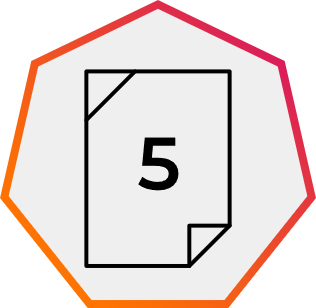 3. Innovations and modern materials
Market pull and innovations in materials
Market pull acts on the engineering industry from many directions and in all sectors.
These pulls are themselves influenced by wider factors such as the economy and most of all, the need for greater sustainability.
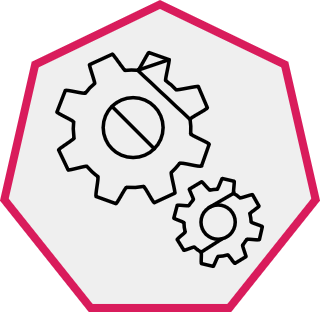 Sustainability
Suggest some ‘pull’ factors that might come from customers, the economy or the need to become sustainable.
Economy
Engineering
14
[Speaker Notes: Practitioner delivery notes

This activity helps learners to consider wider factors that may influence innovations in materials. This helps link their thinking to their study of sustainability and innovation, and to how their career decisions and development or training choices might be influenced in turn.

Activity
Emphasise that innovations in materials do and will affect all sectors in engineering.
Review two wider factors that provide the context (and their own influences): the economy (how resources are produced and consumed, and how money flows) and the need for greater sustainability (which includes waste and pollution, energy use and climate change, and resource use).
Learners list ‘pull’ factors that might come from customers, the economy or the need to become sustainable, which they can first discuss in pairs or small groups.

Activity sheet
Learners list their ideas on Engineering materials - Activity sheet 6.

Example answers
Please see the next slide.

Assessment
Written suggestions.

Extension
Learners could discuss or research why some sectors appear to embrace or respond to innovations in materials more rapidly than others, eg aerospace and consumer electronics v house building.]
3. Innovations and modern materials
Market pull and innovations in materials
Customer 'pull' factors
Cheaper
Customisation
Ease of use
Ethical
Improved quality and consistency
Lighter
Longer-lasting
New applications
Repairable/replaceable
Smaller
Smaller production runs
Sustainability
Economic 'pull' factors
Better health
Better living standards
Job creation
Local production
New industries/customers
‘Green’ jobs
The transition to circular economies
Sustainability 'pull' factors
Less energy to make or process
Less material use
Less pollution
Less waste
Recyclable
Repairable
Reusable
Circular economies
Influenced by the urgent need for greater sustainability
Influenced by wider economic factors
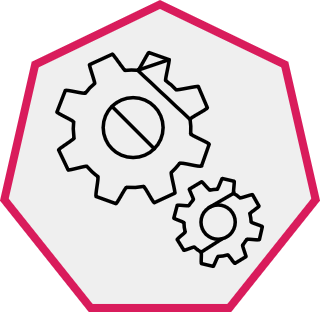 Discuss how some of these factors might influence your engineering career.
15
[Speaker Notes: Practitioner delivery notes

Activity
Review the suggested answers on the slide.
Use the suggested discussion to feed into the continued discussion on the next slide.]
3. Innovations and modern materials
Innovation, engineering materials and you
The pace of innovation in materials is likely to increase, especially as engineering meets the challenge of adaptation for sustainability.
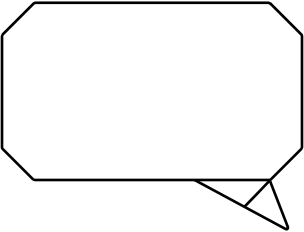 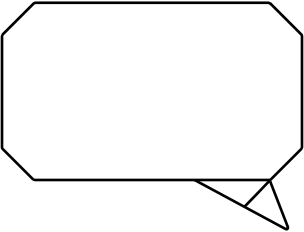 What new roles might emerge due to innovations in materials and processes?
How do these sectors need to become more sustainable?
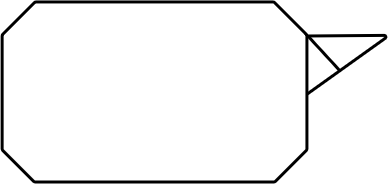 Which engineering sectors interest you most?
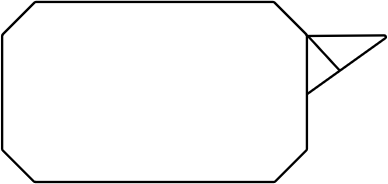 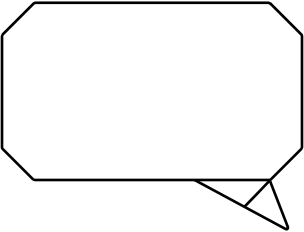 What skills will help you to adapt as these sectors use new materials and processes?
What training and development could help you?
Image © This Is Engineering
16
[Speaker Notes: Practitioner delivery notes

This activity supports an open-ended discussion that helps learners to consider how innovations in materials may influence engineering careers.

Activity
Learners can discuss each question in small groups and share ideas to find similarities and differences.
Help learners to see the importance of continuing their training and development in engineering - your current qualification is just a starting point.

Extension
Learners can use these questions to stimulate a career discussion when on industry placement and to help them research future career paths related to materials in engineering.]
3. Innovations and modern materials
Learning outcomes
You will be able to:
List some applications of modern composite materials and their reinforcing fibres.
Suggest how composite materials can contribute to sustainability but may not themselves be sustainable.
Identify market pulls on material innovation from economic or sustainability driving forces.
Consider the effect of innovations in materials on your future career, in the context of greater sustainability.
Image © This Is Engineering
17